Zaminocal Capsules
BF Suma Ghana TOT 
11-Feb-2017
ZaminoCalTM Capsules
CALCIUM & ZINC, NEW FORM FOR BONE PARTNER.
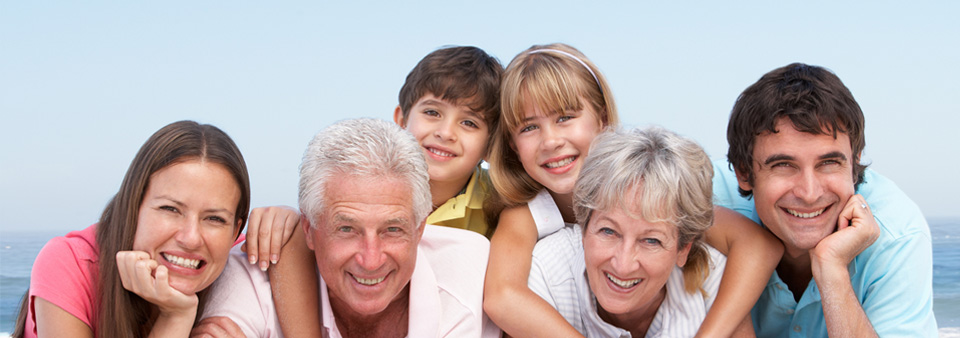 DIFFERENCE AMONG CHILDREN
Some children always get sick.
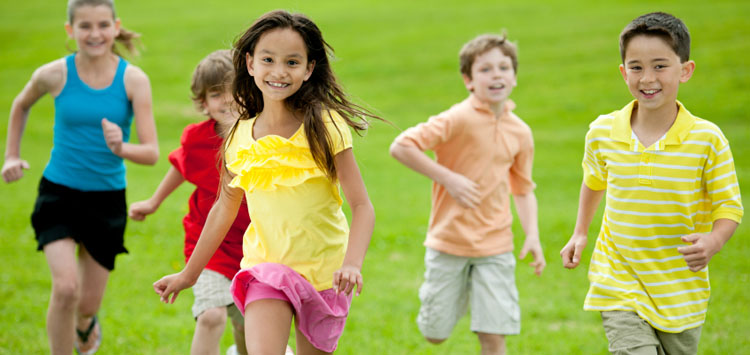 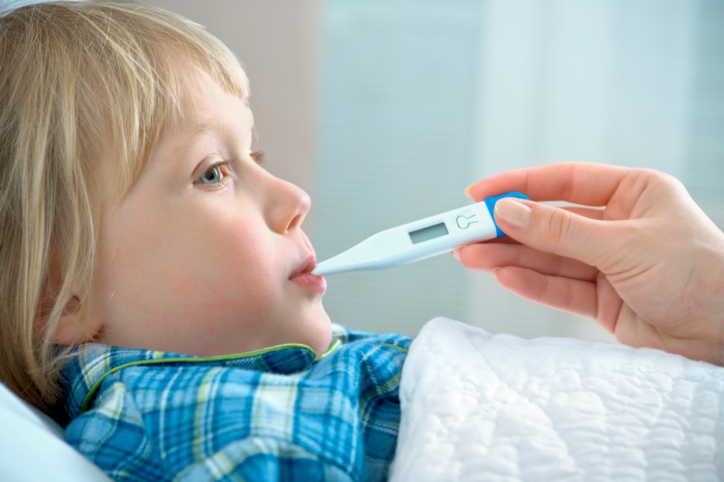 Some children grow with a strong body.
DIFFERENCE AMONG ADULTS
Some adults are competent and vigorous when working.
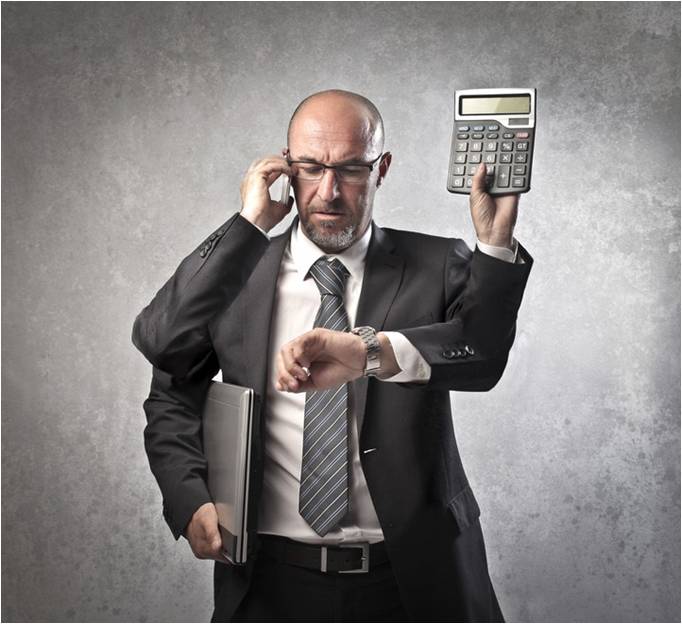 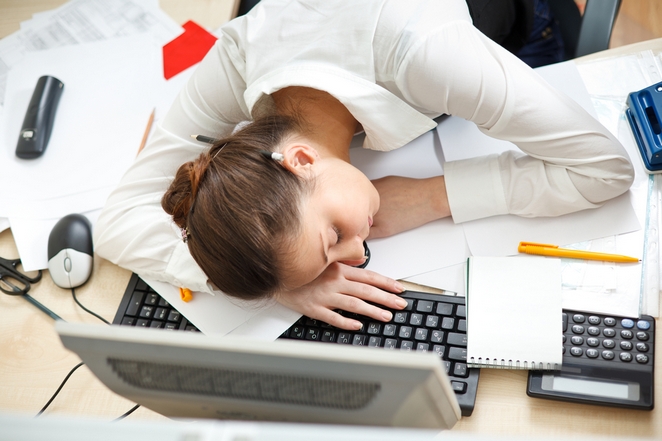 Some adults are easy feeling tired.
DIFFERENCE AMONG THE AGED
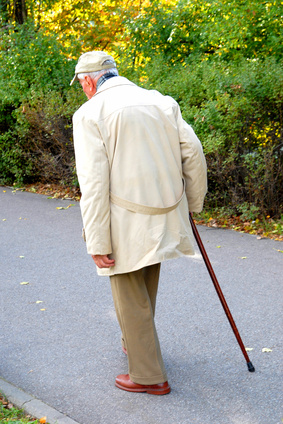 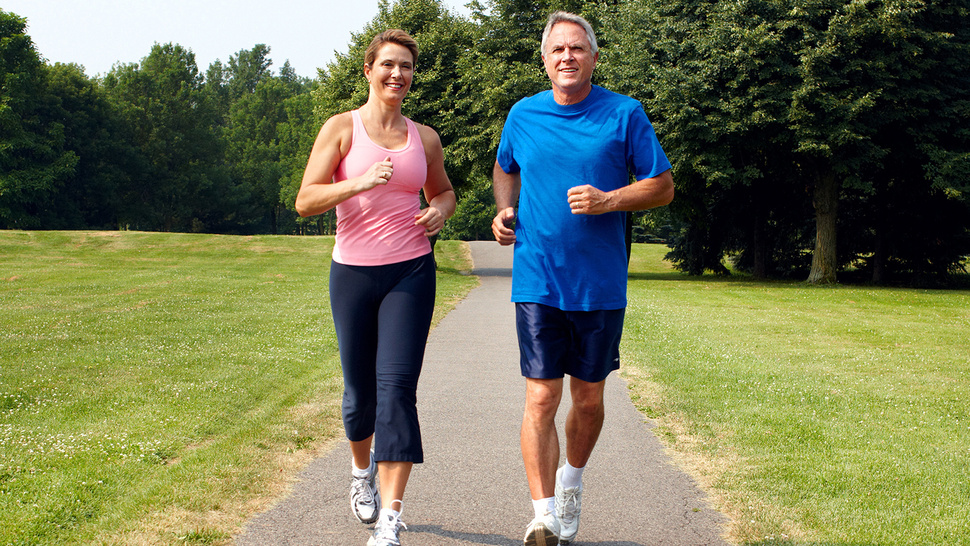 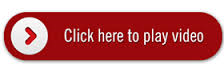 Some elders are able to do exercises even at old age.
Some elders need a cane for walking.
QUESTION 1
We live in the same world,
How could it be so different in health?
First, let’s do a
Case Study…
Joel is a healthy and cheerful baby when he was born.
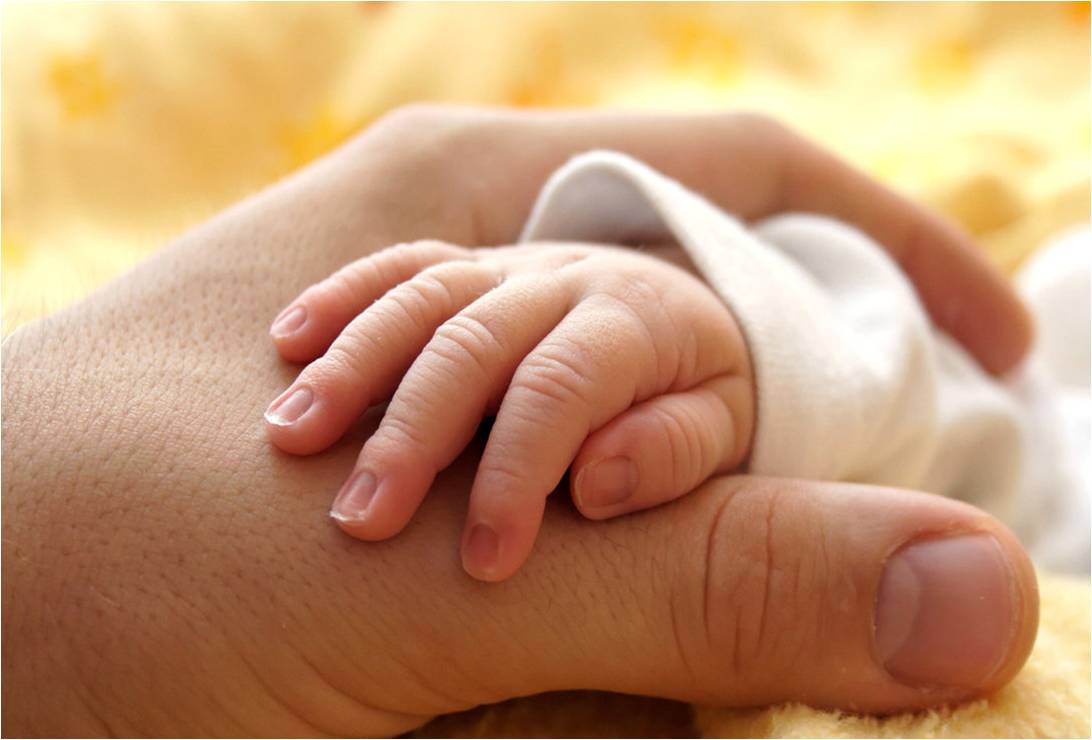 With a few weeks, his parents started noticing worrisome symptoms during night time in that he shook a lot, sometimes to the point of trembling.
They initially perceived the trembling as Joel’s bodily susceptibly to cold weather. 
So they wrapped him nice and tight.
However, things get worse the next day when his hands and legs shook uncontrollably, force him to cry incessantly.
Much to the dismay of his parents, the doctor announced that Joel suffered from a sub health issue – Calcium Deficiency.
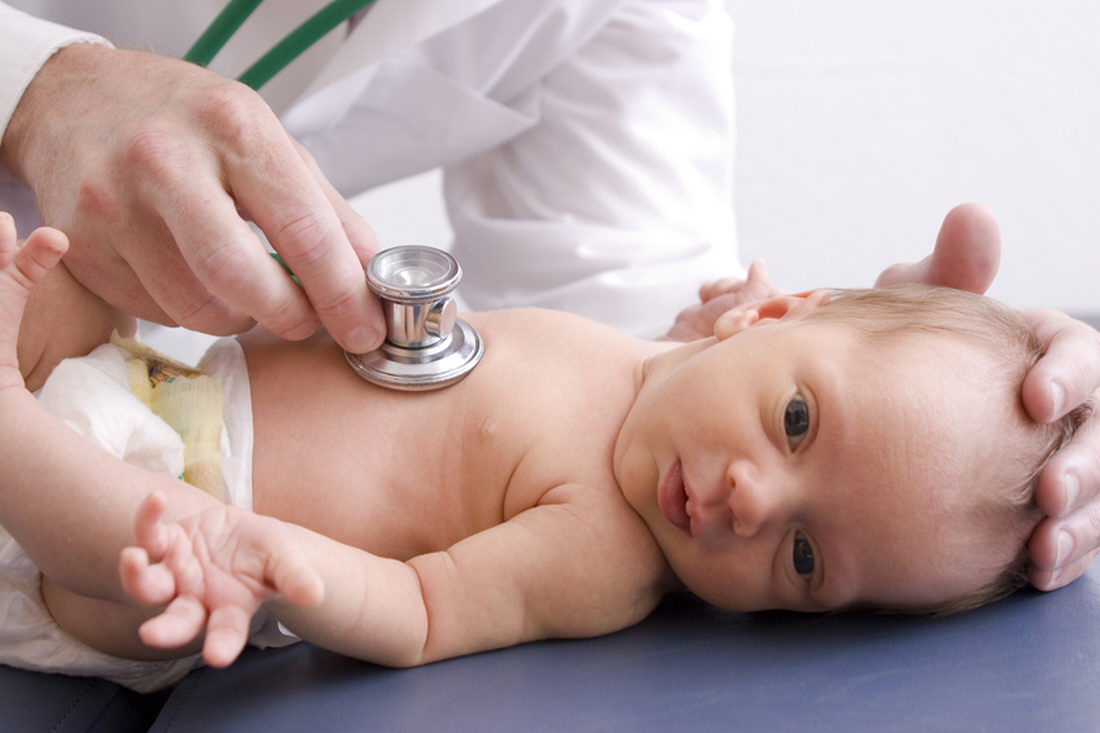 Case Summary
Calcium and Zinc are essential factors to build our healthy body, not only for babies, but also for adults, aged people and pregnant women.
PART 1
Calcium
QUESTION 2
What is Calcium?
(Choose 1 or more answers)
It is a mineral. 
 It is a kind of food.
 It is essential for strong bones.
 It’s essential for adults only.
(See answer in the next page)
Ca

Calcium
Calcium is an important mineral which is obtained through the diet only.
More than 90% Calcium we take are absorbed by bones and teeth to give them strength and rigidity.
(Answer for question2: A &C)
QUESTION 3
What are the main functions of calcium?
(Choose 1 or more answers)
Maintains strong and healthy bones
 Muscle contraction
 Helps prevent osteoporosis
 Essential during pregnancy
(See answer in the next page)
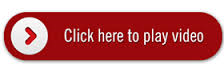 Maintains teeth & bones strong
Main Function
Blood Clotting
Calcium
Functions
Nerve Function
Others
Muscle Contraction
Cells Interaction
(Answer for question 3: ALL)
QUESTION 4
How much calcium is recommended to an adult (10-30 y.o.) for daily consumption?
(Choose 1 answer)
500 mg.
 1000 mg.
 10000 mg. 
 2500 mg.
(See answer in the next page)
Guideline for Calcium Intake Daily
Each life stage groups would have its symptoms of calcium deficiency.
COME AND SELF-DIAGNOSE!
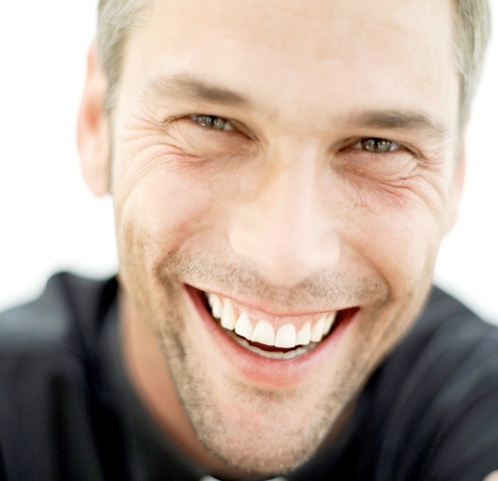 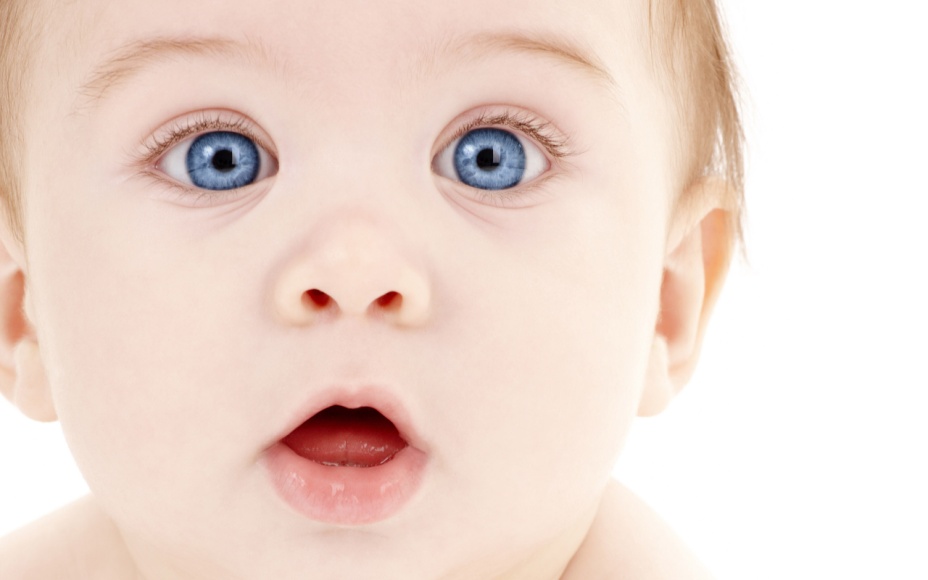 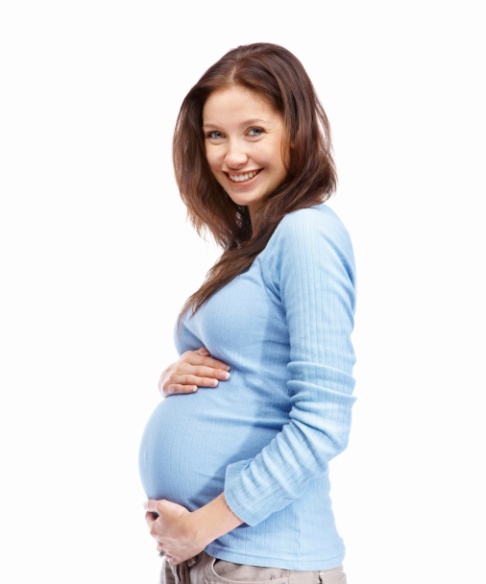 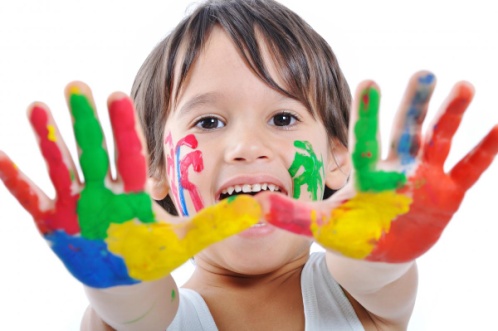 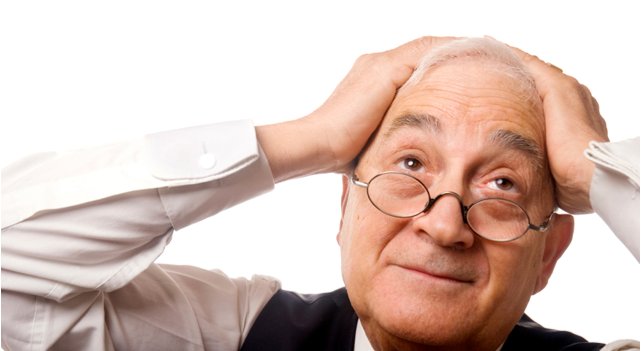 Baby – Influenced by embryo and breastfeeding.
Baby calcium deficiency may has the symptoms below.
Difficult to fall asleep.
Easy to cry and be awakened when sleeping.
Delayed intellectual development and learned walking on the 13th month after birth which is later than the normal.
Teeth didn’t grow until the 10th month after birth which is later than normal. 
Thinning of hair.
Easy to catch colds.
Teenagers
 
Bone growth consumes most of the calcium. 
Some teenagers’ picky eating would influence the calcium absorption.
Picky
Eating
Unattentive
Pain when bone grow
Easy to catch colds
Calcium
Deficiency
Symptoms
QUESTION 5
What factors induce adults for calcium deficiency?
(Choose 1 answer)
Irregular lifestyle.
 Unhealthy diet.
 Body does not absorb calcium well
All of the above.
(See answer in the next page)
Adults
 
Working pressure and intense pace of life may let adults neglect health. 
This life stage has not obvious symptom of calcium deficiency.
1. Easily get tired.
Symptoms
2. Easy to catch colds.
3. Backache.
(Answer for question 5: D)
Aged People
Aged people absorb calcium less and excretion more. 
Leading to osteoporosis.
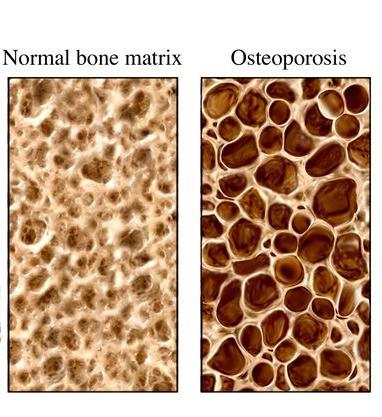 POROUS BONES
A bone disease that mineral calcium flow from bone to blood.
Lead to bone mass loss and structure deterioration of bone tissue.
Result is bone fragility and an increased susceptibility to fractures of the hip, spine, and wrist.
PART 2
Zinc
Zn

Zinc
Zn is famous for promoting brain health and preventing Alzheimer’s disease.
It is an essential trace element for human body.
Zinc Function
May help clean cholesterol in the body.
Component of more than 100 kinds of enzymes in the body. These enzymes control the metabolism of protein, fat, sugar and Nucleic acid.
6.
1.
Strengthen the immune system.
Influences the sense of taste and appetite.
2.
5.
Zinc
Promotes sexual organ development.
Supports male and female reproductive health and fertility.
Cares for the skin.
4.
3.
3 Factors for Zinc Deficiency !
Inborn Deficiency
Intake Deficiency
Less body absorbance
Zinc Deficiency Symptoms
QUESTION 6
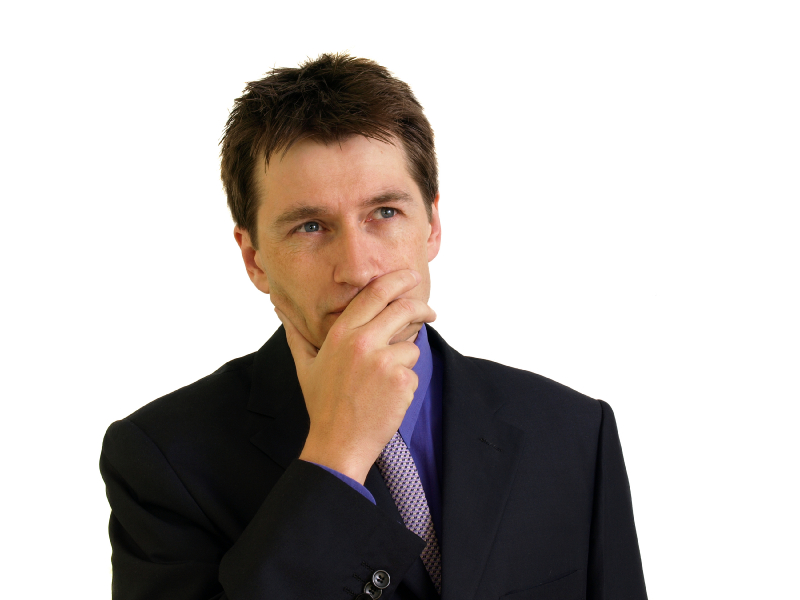 Which group of people is mostly considered to have zinc deficiency?
Answer to question 6
People who are picky-eating.
 Vegetarian: vegetables containing low level of zinc.
 Teenagers: their body develop rapidly.
 Men with low sexual performance.
 Cancer patients: they need to improve immune function.
 People who get serious acne.
 Women experiencing irregular menstruation.
 Pregnant and breasfeeding women.
Calcium & Zinc deficiency induces disease and affects human health.

How take Calcium & Zinc properly?
BF Suma Gives You the Best Solution!
Best Solution=
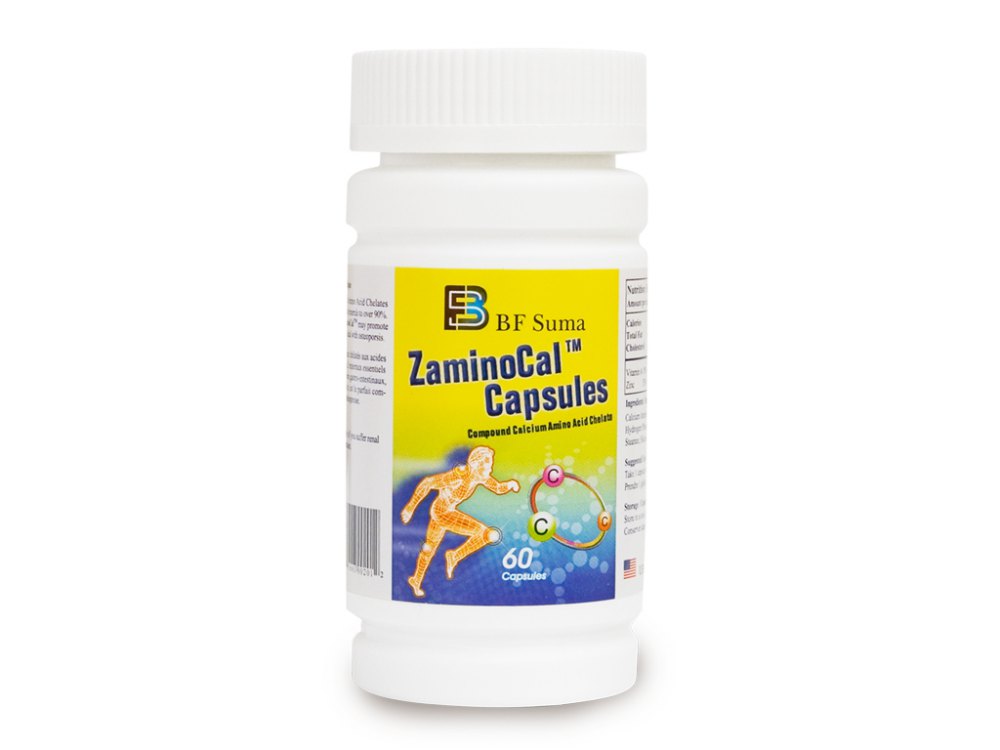 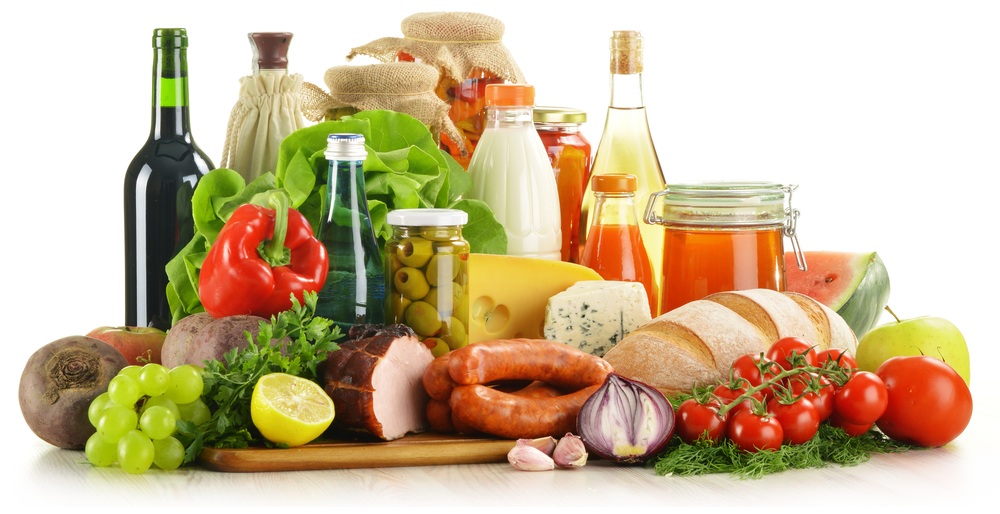 +
Nutritional Supplements
Balanced Diet
Balanced Diet for Calcium Deficiency
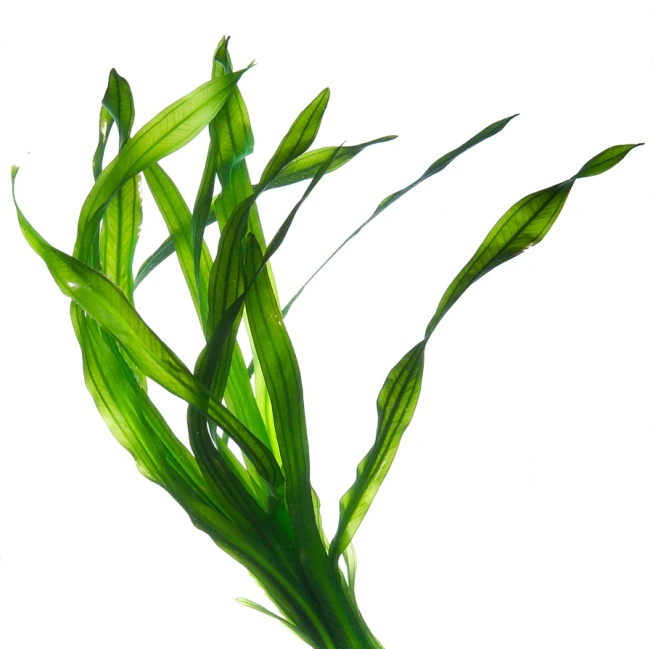 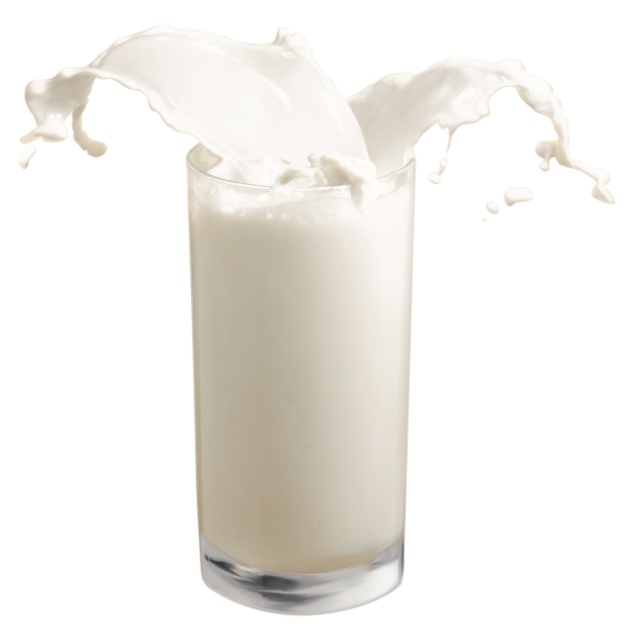 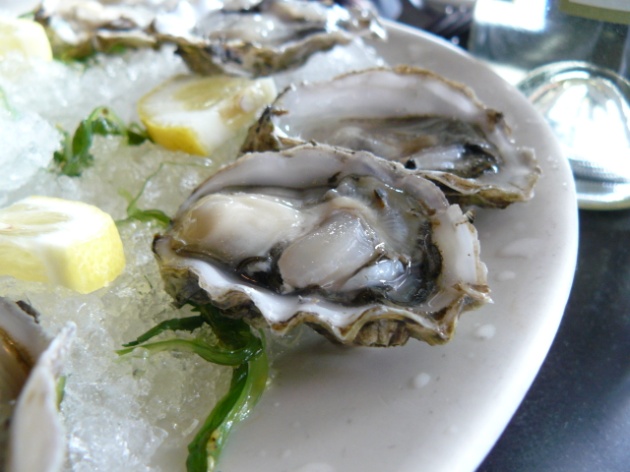 Eat Oysters
Drink Milk Daily
Eat Seaweeds
Balanced Diet for Zinc Deficiency
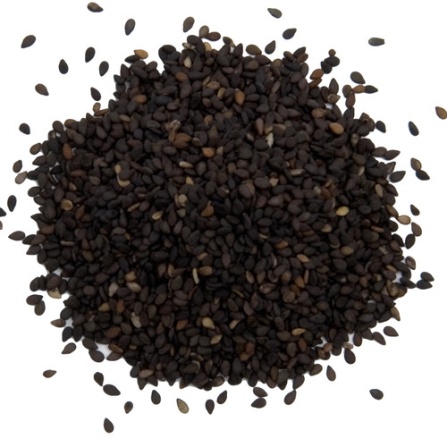 Sesame
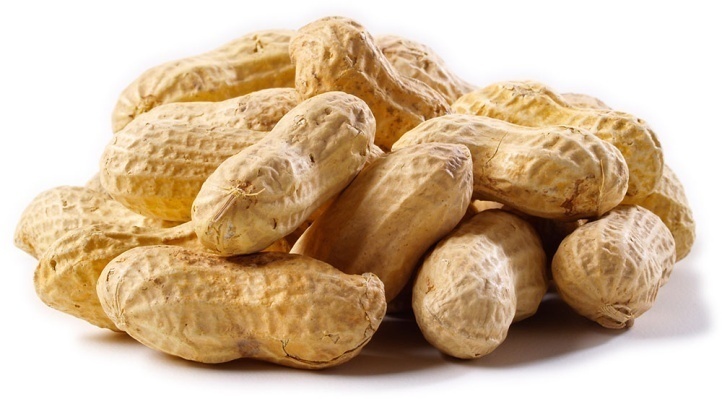 Peanuts
Shortage of Balanced Diet
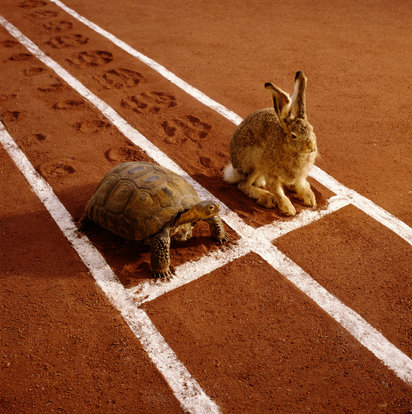 Supply More
But Slow Effect
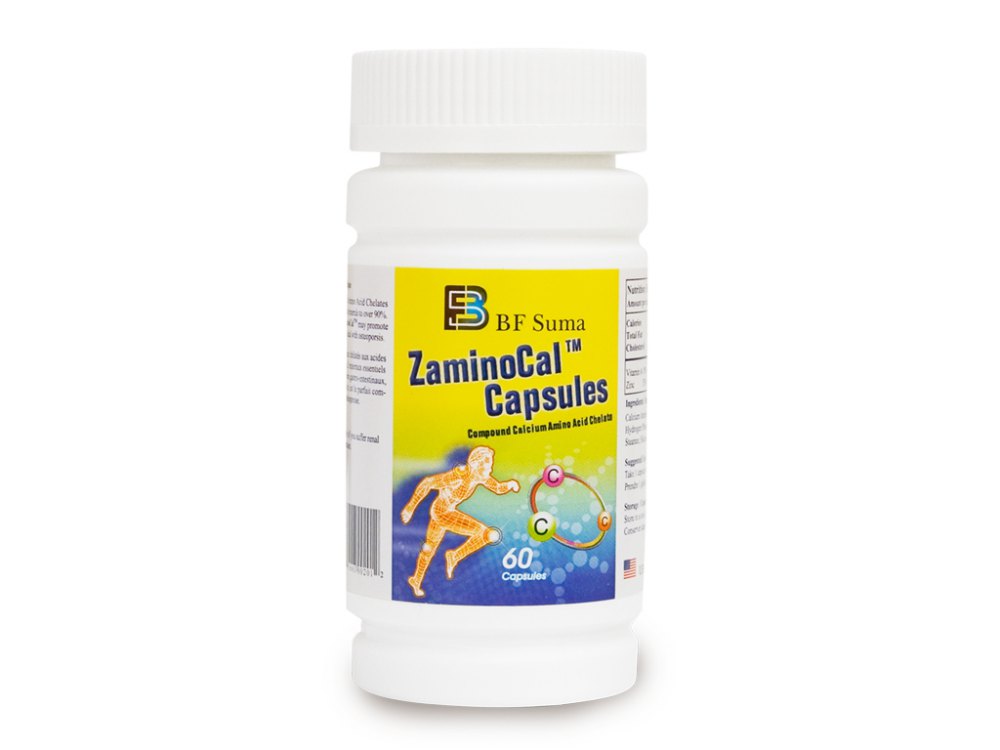 ZaminoCalTM Capsules
CALCIUM & ZINC
NEW FORM OF BONE PARTNER
Breakthroughs
Golden formulation that supply calcium & zinc at the same time.

High technology to increase mineral absorption.

More safety.
Breakthrough
1.Golden Formulation
=
1
Zinc
Supply Calcium & Zinc at the same time
Calcium
Strengthens Bone and Teeth
Improve the Appetite
Zinc
Calcium
Help to prevent Osteoporosis
Beneficial to the Immune System
Promote the Body and Brain Development
2. High Technology
– Amino Acid Chelating
Concept
Advantages
Using amino acid and minerals to combine two elements. 
This complex greatly increase the absorption of minerals absorbed by human body.
Dissolves rapidly in body condition.
Absorb completely than common forms of mineral.
Total absorption rate is higher than any other common calcium supplements for about
60 times!
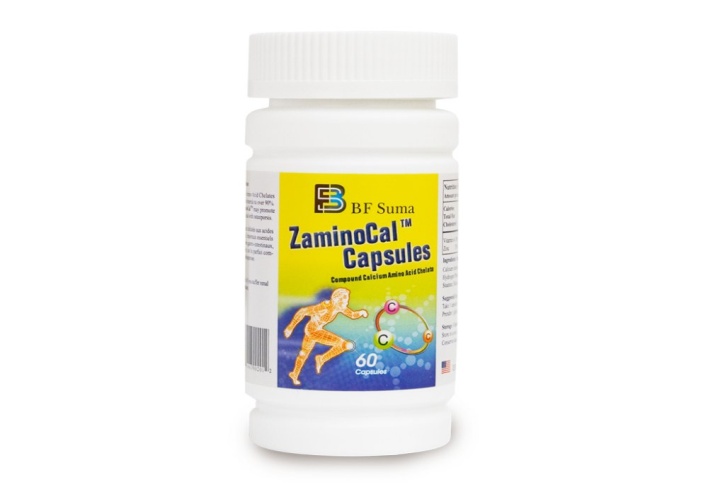 3. Good Safety
Other Common Calcium and Zinc  products side effects
Our ZaminoCalTM
Has No Side Effects!
Some products contain ingredients which stimulate stomach and induce nausea.
Some contains a great amount of sugar, sodium and not suitable for people with diabetes and hypertension.
Some need Vitamin D to improve absorption. Excess Vitamin D may toxicity for human body.
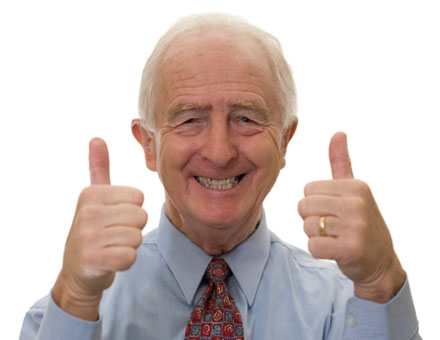 Target Users & Suggested Use
Target Users
Suggested Use
Children
Teenagers
Pregnant and lactating Women
Middle-aged
Elderly People
1 capsule daily with meal
Especially for people with allergy to daily food and drinks containing calcium.
Take Calcium and Zinc in one powerful Capsule       (BF SUMA Zaminocal Capsules)
Share happy time with your family.
THANKS FOR WATCHING
Africa Marketing Department 2016